FRANCE
GEOGRAPHY
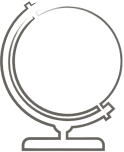 country whose territory consists of metropolitan France in Western Europe and several overseas regions and territories
It is bordered by Belgium, Luxembourg and Germany to the northeast, Switzerland and Italy to the east, and Andorra and Spain to the south
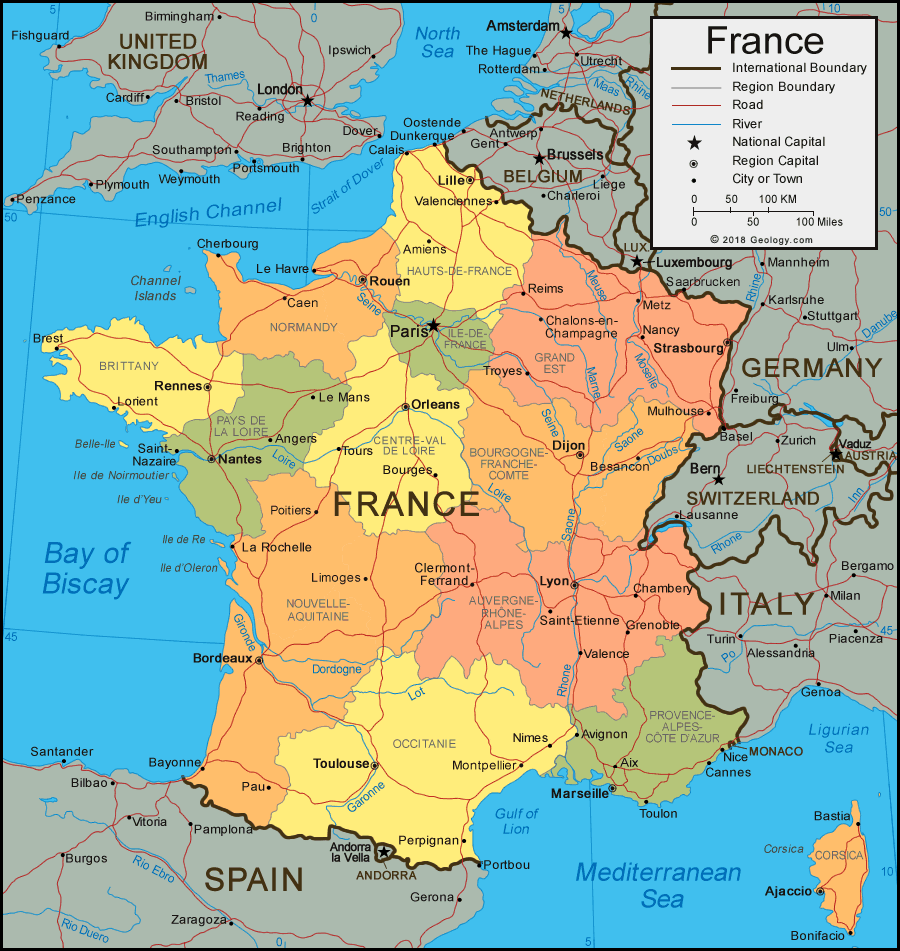 BASIC INFORMATIONS
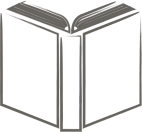 capital city: Paris
population: 67,076,000
area: 640,679 km2
currency: Euro
language: French
religion: Roman Catholic, Protestants
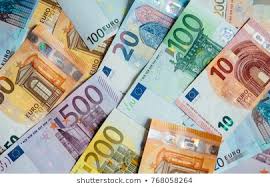 POLITICS
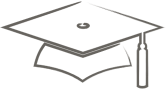 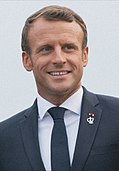 president: Emanuel Macron
prime minister: Édouard Philippe
The French Republic is a unitary semi-presidential representative democratic republic with strong democratic traditions
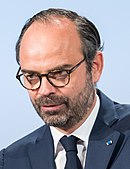 PARIS
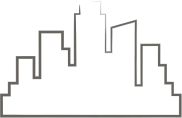 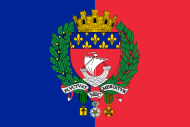 the capital city of France
most populous city of France (2,148,271)
since the 17th century, Paris has been one of Europe's major centres of finance, diplomacy, commerce, fashion, science and arts
mayor of Paris: Anne Hidalgo
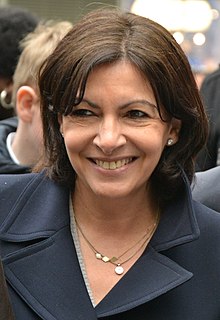 SPORT
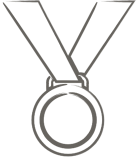 most popular sport clubs are the association football (Paris Saint-Germain F.C. )
the rugby union clubs Stade Français 
Racing 92, the last of which is based just outside the city proper
Tennis is another popular sport in Paris and throughout France (the French Open)
most famous bicycle racing in the world (Tour de France, always finishes in Paris.)
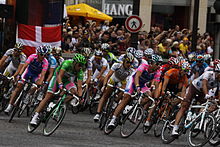 FOOD
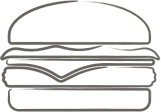 Onion soup
French bred
Chocolate soufflé
Ratatouille
Frog legs
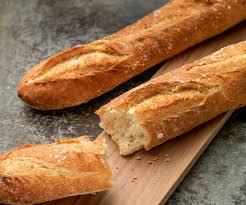 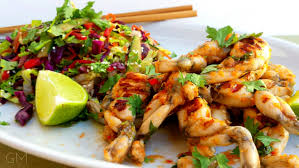 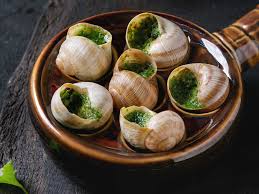 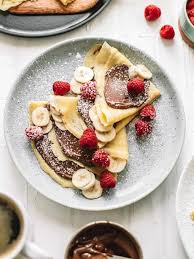 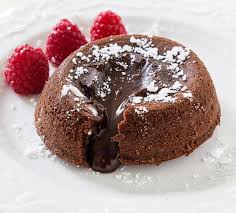 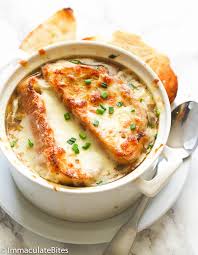 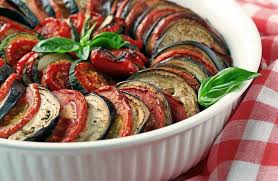 FAMOUS FRENCH PEOPLE
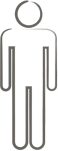 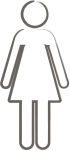 Gérard Depardieu
Jean Reno
Louis de Founés
Brigitte Bardot
Édith Piaf
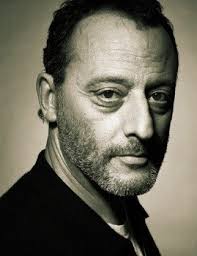 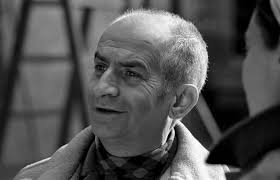 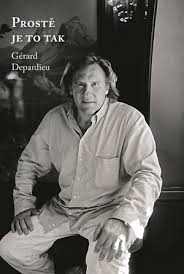 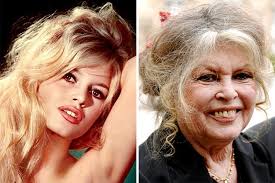 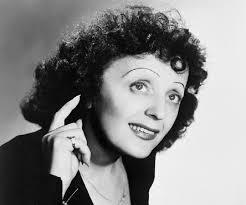 FAMOUS FRENCH BRANDS
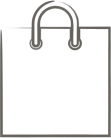 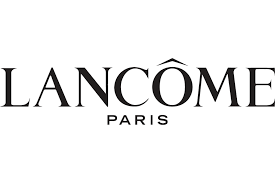 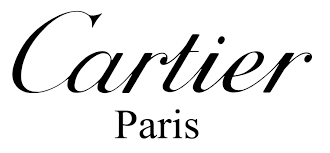 Louis Vuitton
Hermés
Lancome
Cartier
Chanel
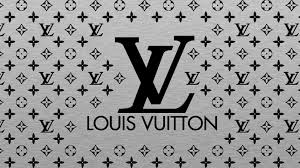 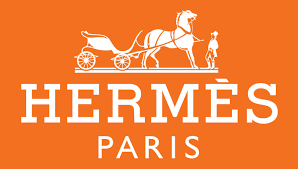 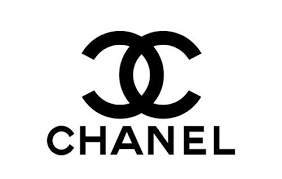 PLACES TO VISIT
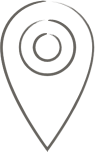 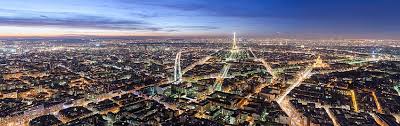 Paris
Nice
Marseille
Dijon
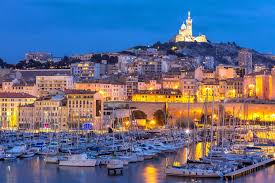 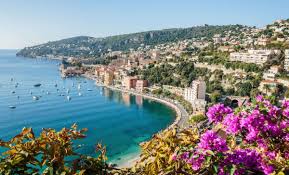 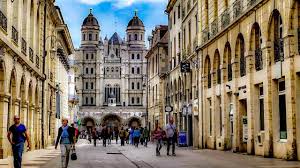 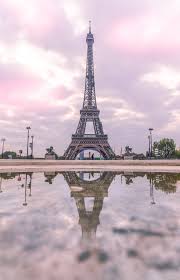 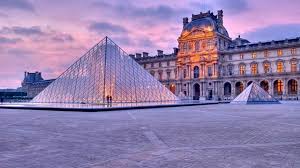 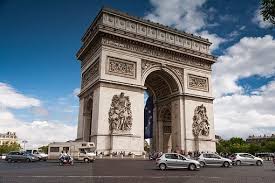 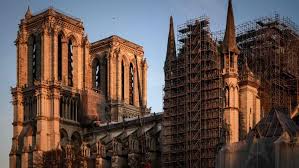 https://www.youtube.com/watch?v=-kF_HR6rCEQ